T 18Vojenské kázeňské právoOdpovědnostní vztahy a služební poměr
Mgr. Tomáš Zbořil
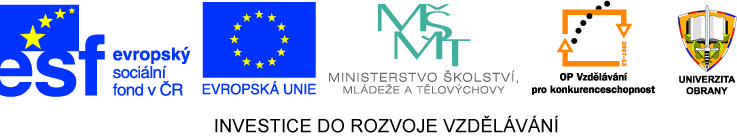 Operační program Vzdělávání pro konkurenceschopnostNázev projektu:  Inovace magisterského studijního programu Fakulty ekonomiky a managementu
Registrační číslo projektu: CZ.1.07/2.2.00/28.0326
Příklad
Velitel 1. roty VÚ 2222 Hradec kpt. O. TUREK zjistil, že příslušník jeho jednotky, des. Karel VOMÁČKA dne 15. srpna 2013 nastoupil k výkonu služby až v 9,30 hod, přesto, že doba služby podle denního řádu začíná v 7,00 hod. Podle informace od velitele čety se des. Vomáčkovi stává docela často, že „chodí pozdě do práce“. Naposled mu toto jednání velitel čety vytýkal v červenci tohoto roku. Des. Vomáčka nenahlásil svůj pozdní příchod předem, ani se neomluvil v den pozdního příchodu.
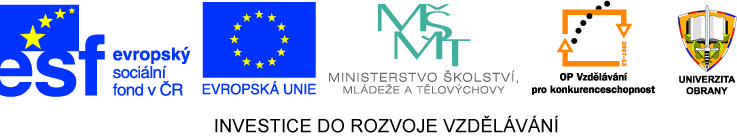 Příklad
Des. Vomáčka si úkoly ve svém služebním zařazení plní průměrným způsobem, v roce 2012 byl 2 x kázeňsky odměněn a naposledy byl trestán v roce 2010.
Proveďte řízení o uložení kázeňského trestu. Proveďte výslech přestupce a případných svědků.
Napište rozhodnutí o uložení kázeňského trestu s využitím vzorů rozhodnutí ze Zákl-1. Řádně zdůvodněte uložení sankce a její výši.
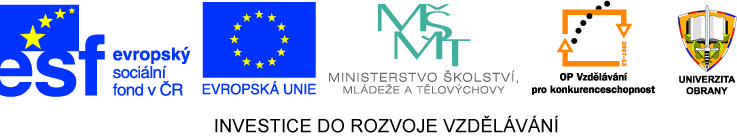